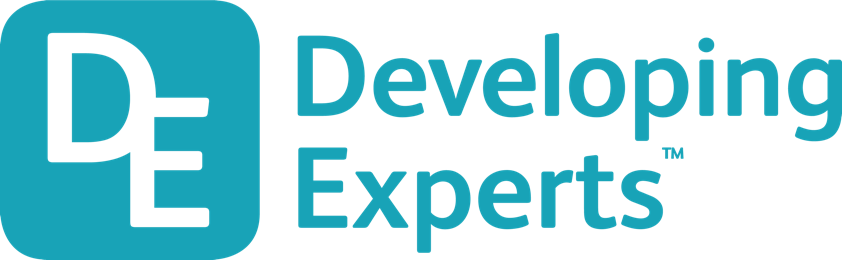 0001.01
Mission Assignment
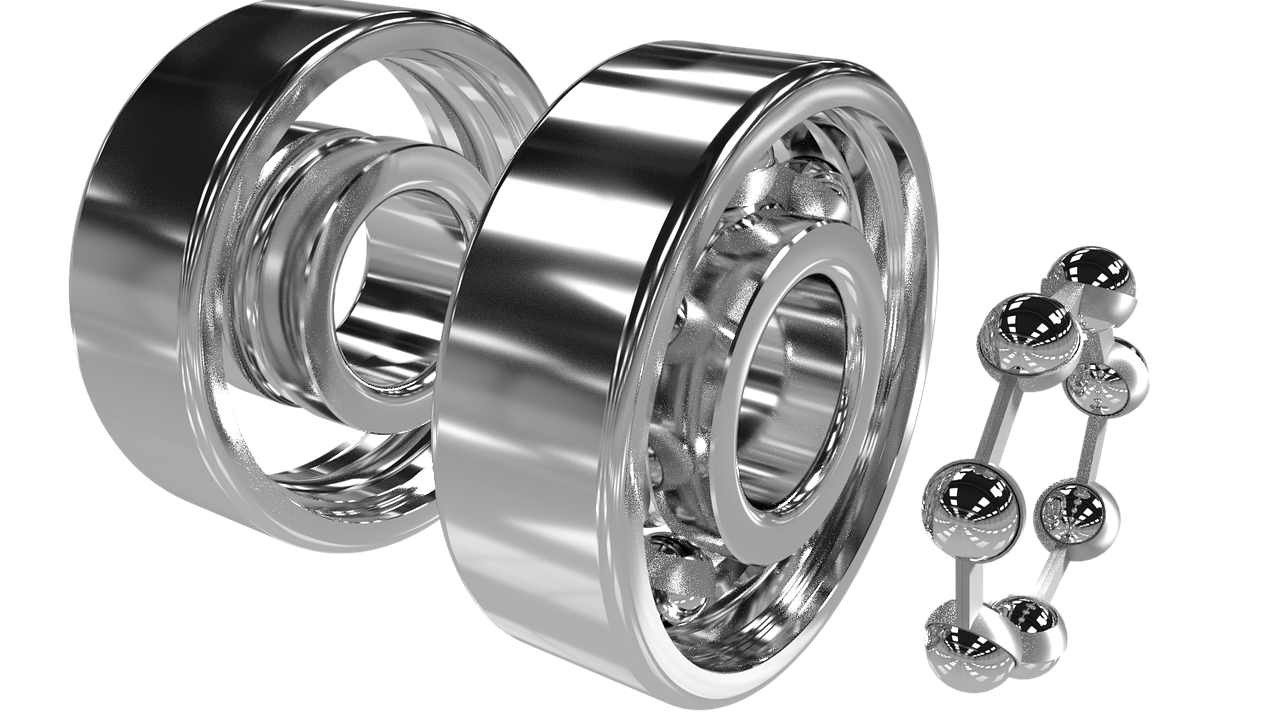 KS4-18-03: 
The Conservation of Energy